EpARGNE SALARIALE – RETRAITE
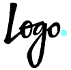 Informations aux salariés
Le PEE – PERECOL
LE PLAN D’ÉPARGNE RETRAITE ENTREPRISE COLLECTIF
LE PLAN D’ÉPARGNE ENTREPRISE
Le Plan d’Épargne Entreprise (PEE) est une formule d’épargne collective permettant à chaque salarié de se constituer, avec l’aide de son entreprise, une épargne pour préparer ses projets de vie.
Les revenus et les plus-values réalisés sur les sommes investies dans votre PEE ne sont pas soumis à l’impôt
Le PERECOL fonctionne comme le PEE, avec toutefois, une épargne investie jusqu’à la retraite.
Le PERECOL est un des dispositifs de préparation à la retraite vous permettant de récupérer votre épargne sous forme de capital fiscalisé ou défiscalisé (fonction de la déductibilité ou non du versement) et/ou en rente.
Versements volontaires
(non-déductibles)
Versements volontaires
Déductibles ou non-déductibles
Gestion Libre
Gestion Libre et pilotée
13 Cas de déblocages
8 Cas de déblocages
5 ans
Retraite
2
L’alimentation du PERECOL
En effectuant des Versements volontaires
Comment alimenter votre PERECOL ?
Versements libres ou programmés
Au choix de l’épargnant :
Déductibles des revenus imposables (ou des bénéfices pour les professionnels), dans la limites réglementaires,
Non déductibles.
Avec votre dispositif d’épargne salariale
Intéressement,
Participation,
Abondement,
La monétisation des jours de repos non pris ou du CET
En regroupant ses encours retraite
Il est possible de transférer sur son PERECOL les sommes détenues :
Sur des contrats individuels Madelin, PERP, PER Individuel
Sur des contrats retraite entreprise (PERCO, Article 83, PER Entreprise) si l’épargnant n’est plus tenu d’y adhérer.
3
PERECOL piloté : gestion automatisée et personnalisée
Votre épargne est investie sur les 3 grandes classes d’actifs
Monétaire
Obligations
Actions
… à un pourcentage défini selon votre le choix de votre profil
Prudent
Equilibre
Dynamique
… votre épargne est gérée en 3 phases
Accumulation
Désensibilisation
Sécurisation
Accumulation
Désensibilisation
Sécurisation
Exemple d’un profil Equilibre
30 ans et plus
10 ans
3 ans
Horizon retraite
4
Versements de jours issus de CET dans le PERECOL
Compléter vos versements dans la limite de 10 jours issus du CET par an et par salarié pour bénéficier d’une fiscalité avantageuse 
La demande de transfert du salarié à son entreprise en indiquant le nombre de jours et les supports de placements souhaités (2 campagnes/an)
La monétisation des jours par l’entreprise (base de la rémunération qui aurait été perçue pendant la période de congés)
Les exonérations fiscales (les jours versés au PERECOL sont exonérés d’impôt sur le revenu)
Exemple de transfert de jours issus du CET vers le PERECOL
+ 29 %
Hypothèses retenues : charges Salariales : 23% et impôt sur le revenu moyen : 14 %.
5
Versements déductibles dans le PERECOL
A l’entrée
Au moment où l’épargnant effectue son versement
Lorsque vous réalisez un versement volontaire, vous avez le choix entre :
Des versements non déductibles
Des versements déductibles
Vous pourrez déduire de votre revenu imposable le montant des versements volontaires dans la limite de votre enveloppe épargne retraite.
Vos versements peuvent aussi être non déductibles du revenu imposable.
A la sortie
Au moment où l’épargnant débloque son épargne
Si vous sortez en capital
Le capital récupéré sera soumis à l'impôt sur le revenu et les plus-values sont soumises au Prélèvement Forfaitaire Unique (« Flat Tax »).
Si vous sortez en rente
La rente viagère est soumise à l’impôt sur le revenu après abattement de 10% et une partie de la rente est soumise aux prélèvements sociaux.
Si vous sortez en capital
Dans ce cas, seules les plus-values sont soumises au Prélèvement Forfaitaire Unique (« Flat Tax »).
Si vous sortez en rente
Une partie de la rente viagère est soumise à l’impôt sur le revenu et aux prélèvements sociaux en fonction de l’âge du bénéficiaire.
6
Versements déductibles dans le PERECOL
Enveloppe épargne retraite (salarié)
Les versements effectués en année N sont déductibles du revenu imposable de l’année N.

Ces versements sont toutefois déductibles dans une limite égale au plus élevé des deux montants suivants :
10% des revenus d’activité professionnelle N-1, retenus dans la limite de huit fois le plafond annuel de la sécurité sociale de l'année N-1
Ou 10% du plafond annuel de la sécurité sociale de l'année N-1
Cette limite doit ensuite être diminuée des éventuels versements effectués en N-1 :
Abondement dans un PERCO ou PERECOL,
Versements obligatoires dans un article 83 ou PERO
Transferts de droits du CET / jours non pris, dans un dispositif retraite entreprise.

S’ajoute :
Les plafonds non utilisés sont conservés et utilisables pendant 3 ans.
Ainsi que les plafonds non utilisés du conjoint ou partenaire lié par un PACS (imposition commune)
Plafond annuel de la sécurité sociale N-1 (2020) : 41 136 €
7
Fiscalité à l’entrée du PEE/PERECOL
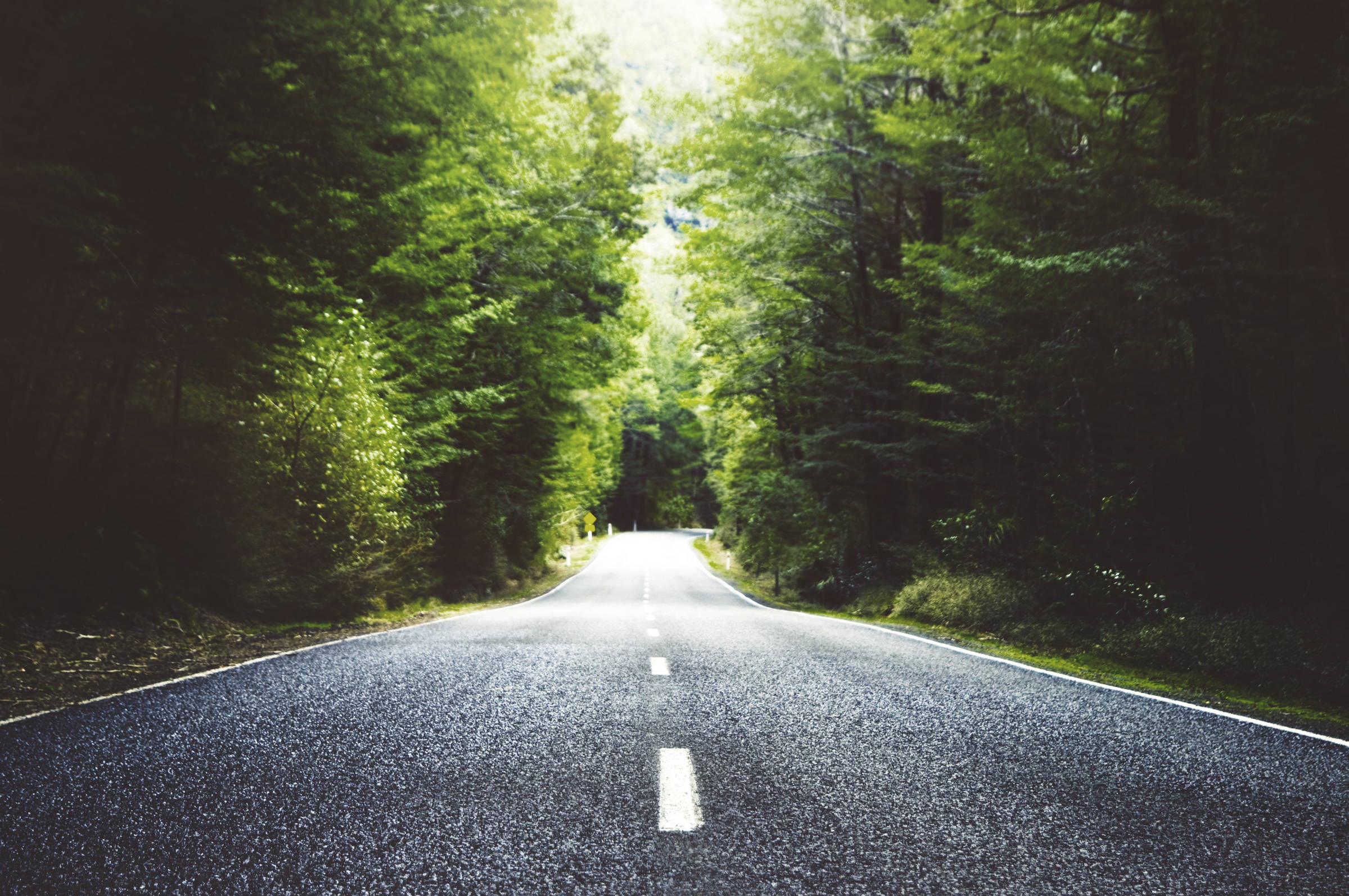 Fiscalité à l’entrée du PEE
L’intéressement, la participation et l’abondement ne sont pas soumis à l’impôt sur le revenu (IR)
Fiscalité à l’entrée du PERECOL
L’intéressement, la participation et l’abondement ne sont pas soumis à l’impôt sur le revenu (IR)

Les jours issus du CET placés dans le PERECOL sont partiellement exonérés de charges salariales et ne sont pas soumis à l’impôt sur le revenu (IR)

Versements volontaires déductibles :
Les versements volontaires effectués sur le PERECOL dans le respect du Plafond Epargne Retraite sont déductibles des revenus imposables
8
Fiscalité en sortie du PEE / PERECOL : capital et/ou rente
Le PERECOL présente une structure en 3 compartiments.

Chaque compartiment correspond à la provenance des fonds et suit une fiscalité et des règles de sortie qui lui sont propres.
Fiscalité à la sortie du PEE
Capital : Exonéré d’impôt sur le revenu
Plus-values : Prélèvements sociaux de 17,2 %
Sortie en Capital
COMPARTIMENT  1
COMPARTIMENT  2
Fiscalité à la sortie du PERECOL
Versement volontaires de l’épargnant
Déductibles ou non-déductibles
Intéressement, Participation, Abondement, 
ancien PERCO et CET
COMPARTIMENT  3
Versements volontaires Transfert PERP / Madelin
Versements d’épargne salariale
Transfert d’anciens PERCO
CAPITAL et/ou RENTE
CAPITAL et/ou RENTE
Uniquement transfert d’anciens article 83
Versements obligatoires (entreprise) sur des anciens Article 83
RENTE
Capital : Impôt sur le revenu
Plus-values : Flat taxe 30 %

Capital : Exonéré d’impôt sur le revenu
Plus-values : Flat taxe 30 %
Rente Viagère à Titre Gratuit :
Rente totalement imposable à l’impôt sur le revenu après abattement de 10 %

Rente Viagère à Titre Onéreux :
Rente partiellement imposable à l’impôt sur le revenu en fonction de l’âge du bénéficiaire (*)
Capital : Exonéré d’impôt sur le revenu
Plus-values : Prélèvements sociaux de 17,2 %
Rente viagère à titre Onéreux :
Rente partiellement imposable à l’impôt sur le revenu en fonction de l’âge du bénéficiaire (*)
Rente Viagère à Titre Gratuit :
Rente totalement imposable à l’impôt sur le revenu après abattement de 10 %
Versements déductibles
Versements non-déductibles
(*) 70% de la rente est fiscalisée si -50 ans, 50 % si entre 50 et 59 ans, 40 % si entre 60 et 69 ans, 30 % à partir de 70 ans.
9
Comment disposer de son épargne
10